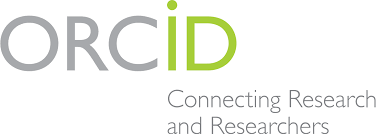 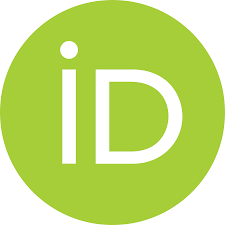 ORCiD Account
Dr Hazel A Smith
(IACRN Research Committee)
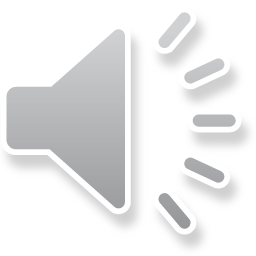 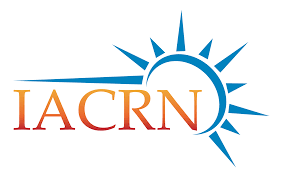 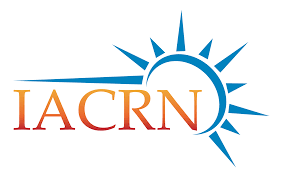 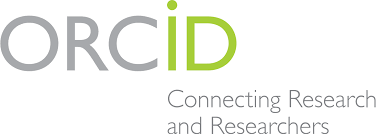 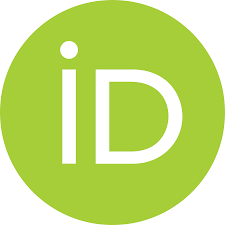 What is ‘ORCiD’
Benefits of ORCiD Account (IACRN)
Setting up an ORCiD Account (Brief)
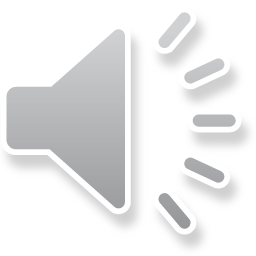 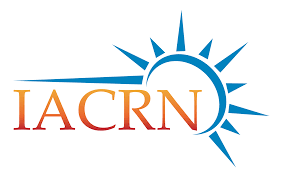 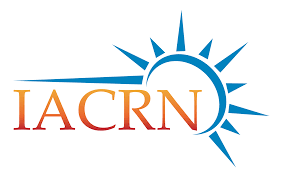 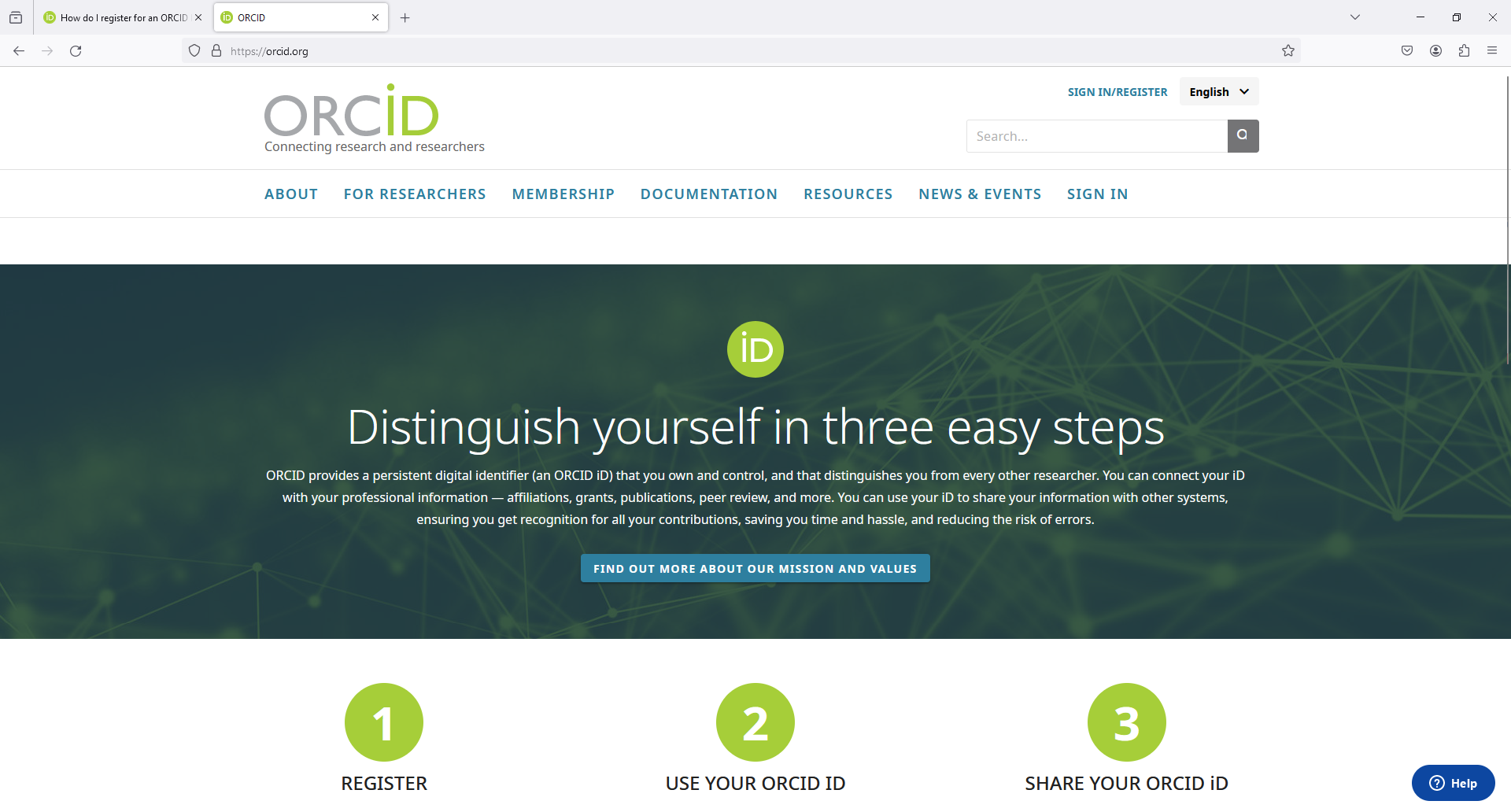 You control your ORCiD Account
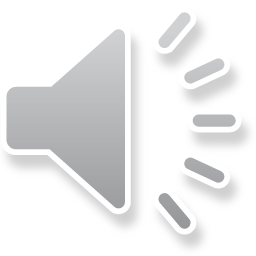 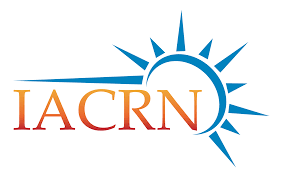 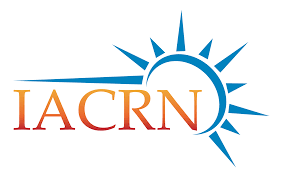 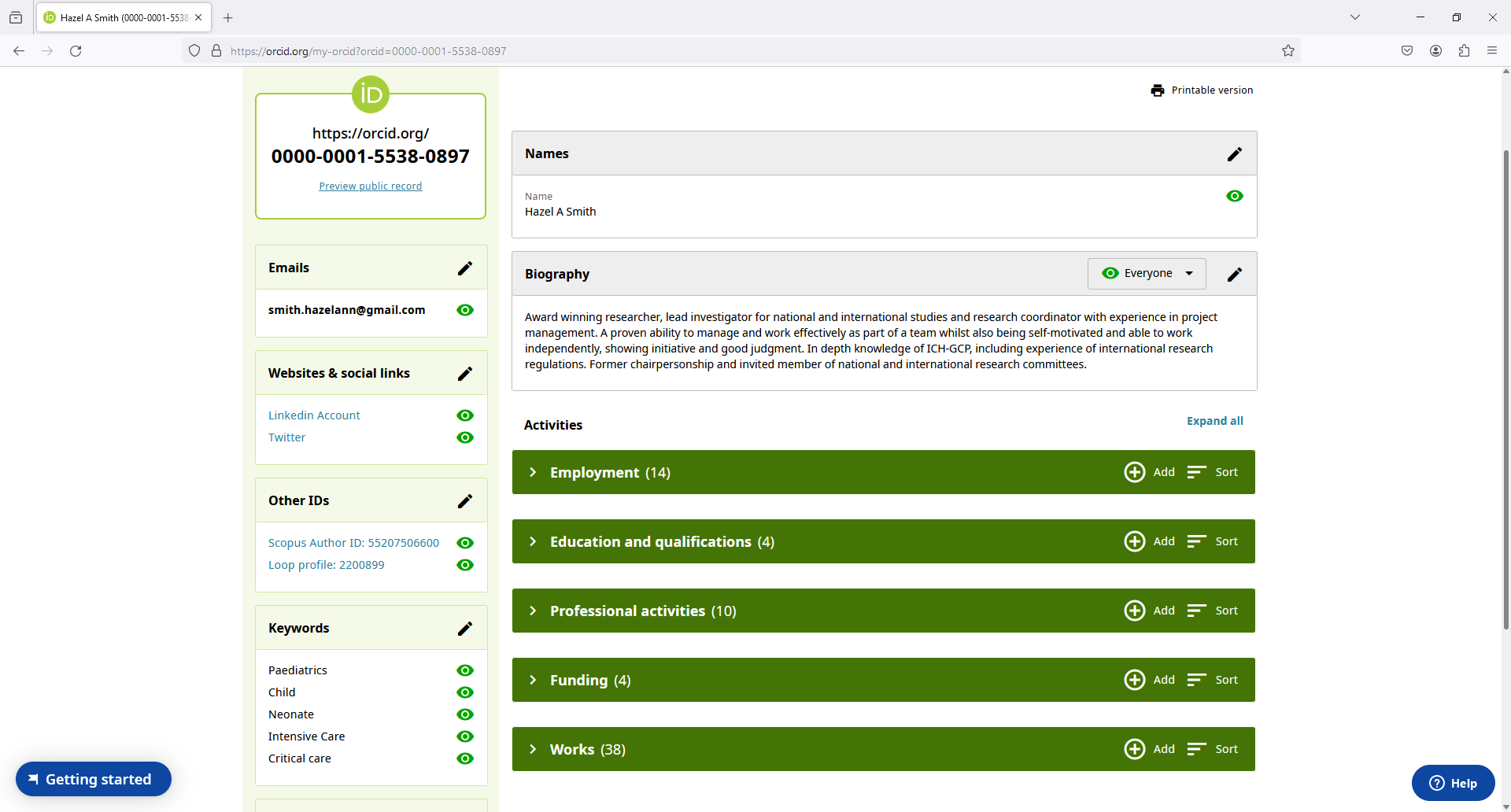 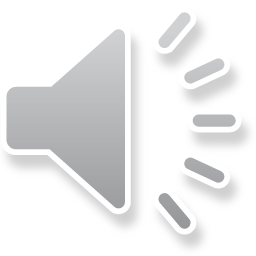 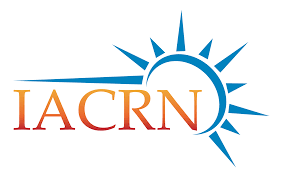 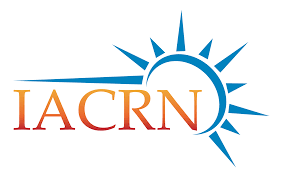 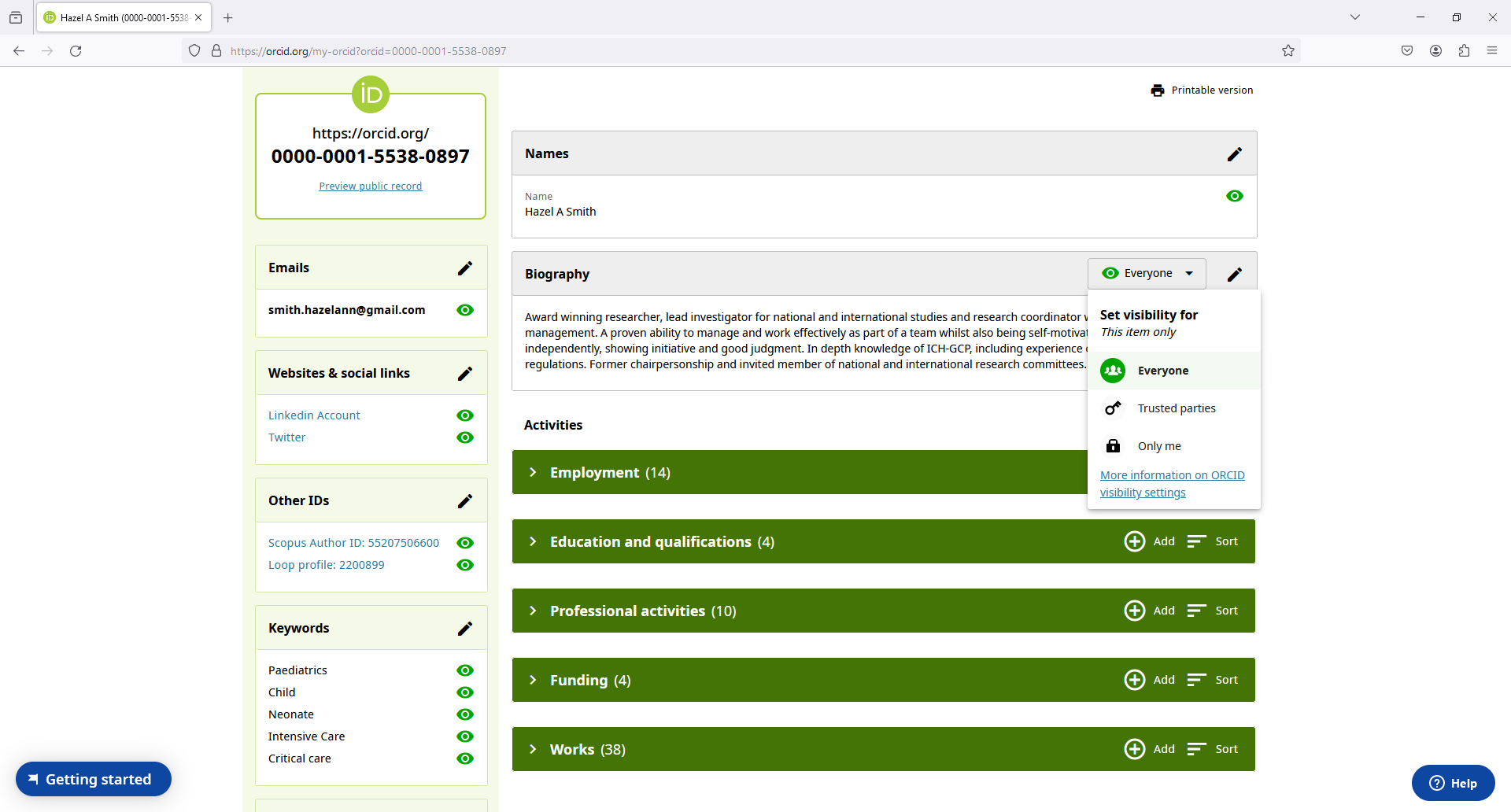 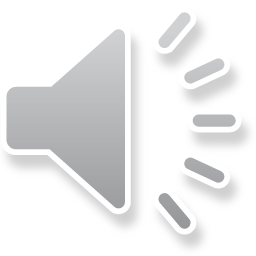 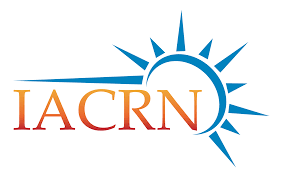 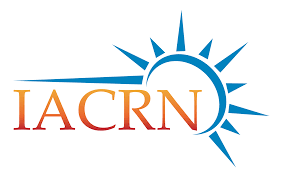 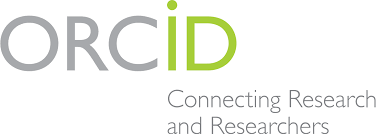 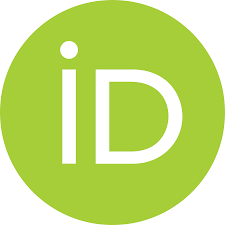 What is ‘ORCiD’
Benefits of ORCiD Account (IACRN)
Setting up an ORCiD Account (Brief)
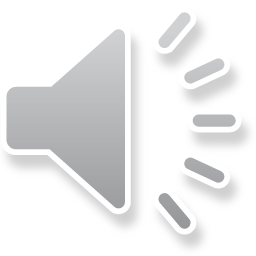 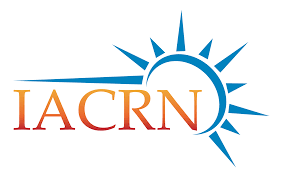 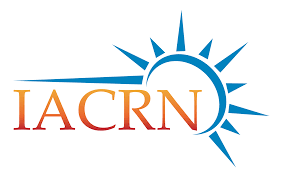 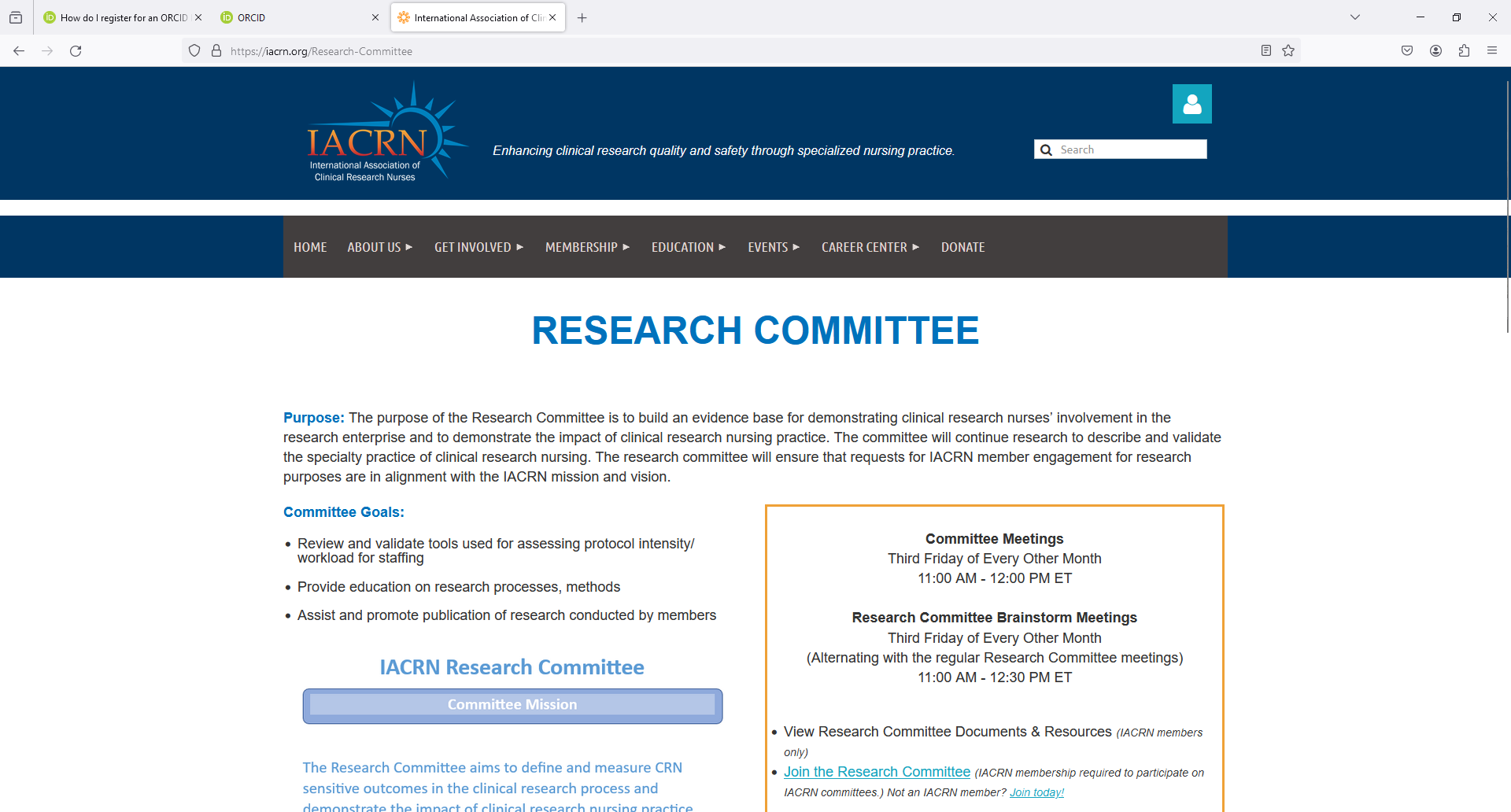 Is the page up-to-date?

Reminder emails

Respond to emails

Update page as needed

Any typos/ mistakes?
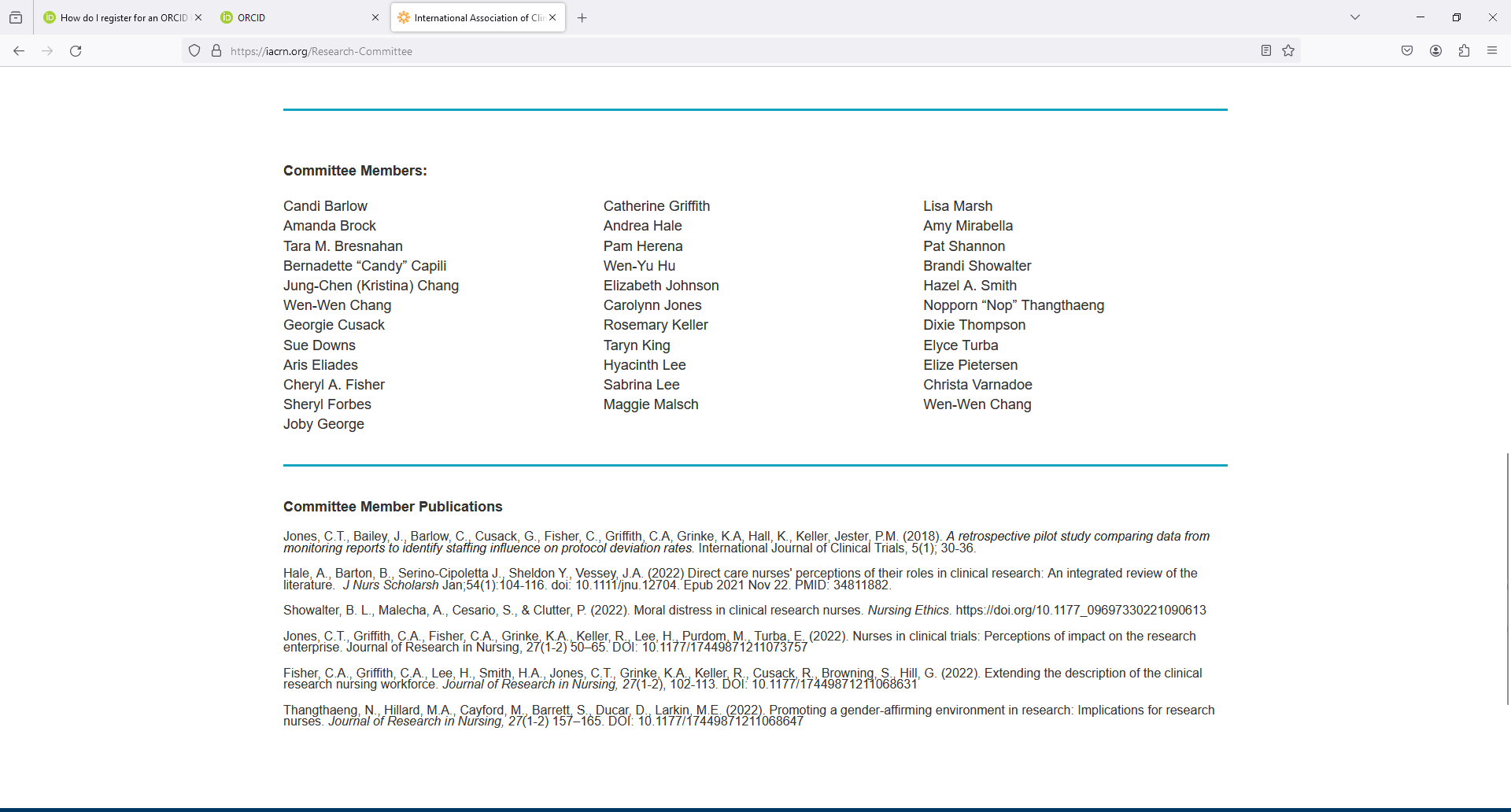 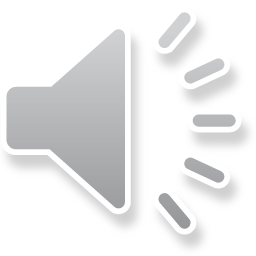 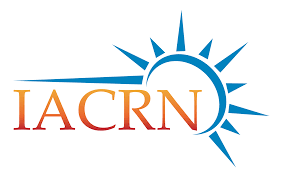 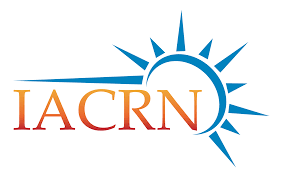 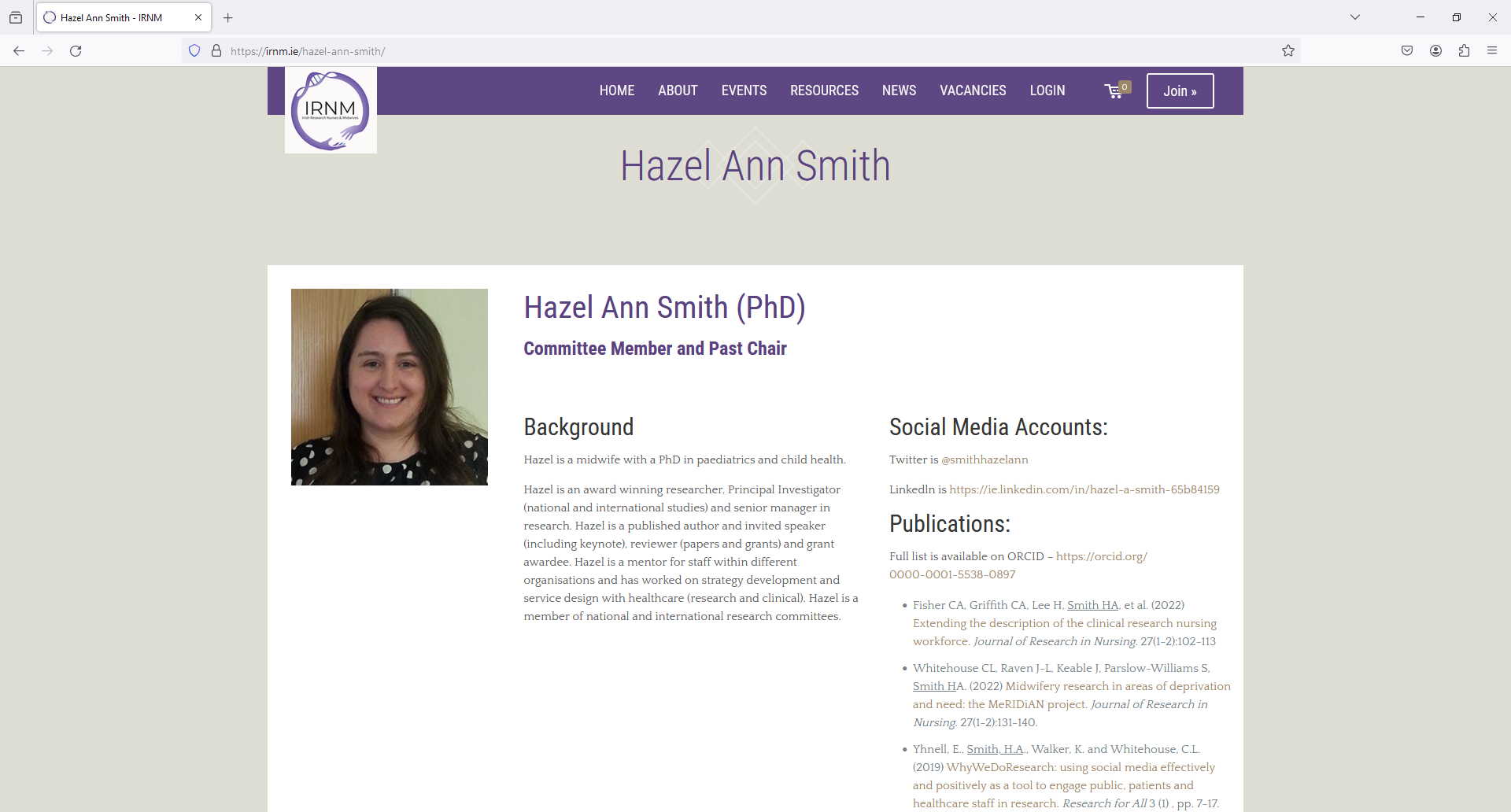 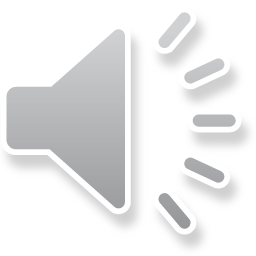 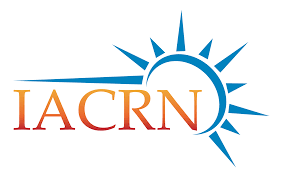 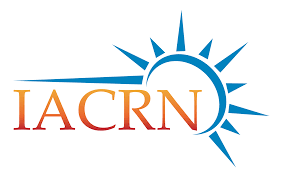 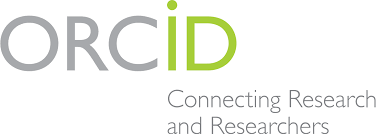 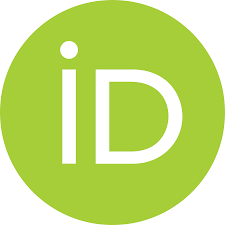 What is ‘ORCiD’
Benefits of ORCiD Account (IACRN)
Setting up an ORCiD Account (Brief)
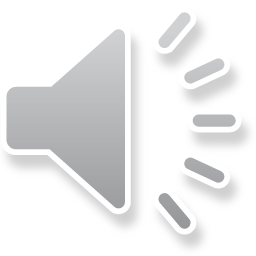 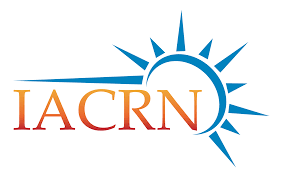 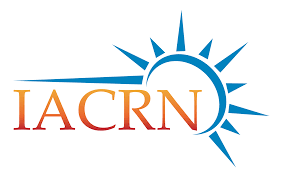 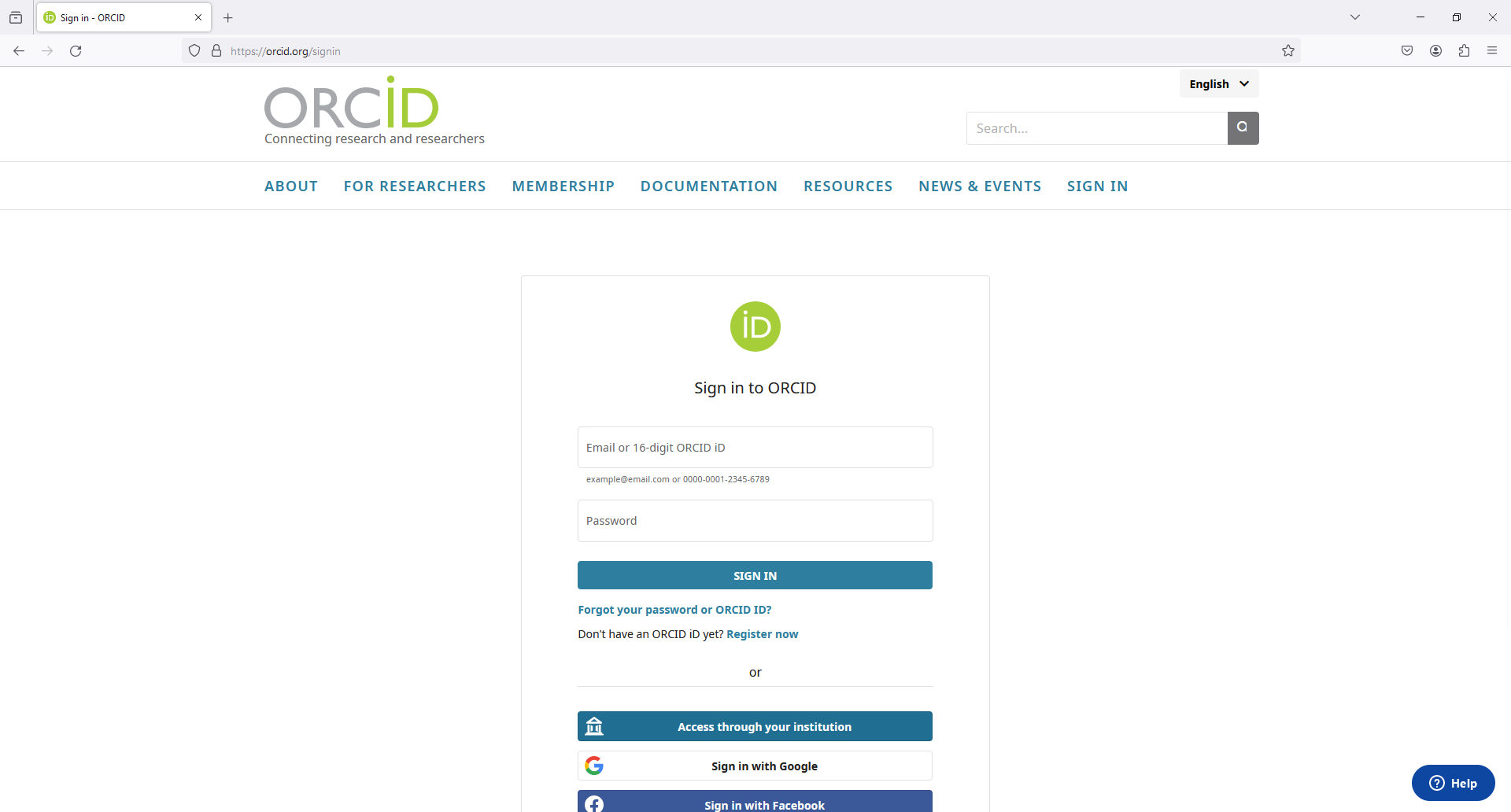 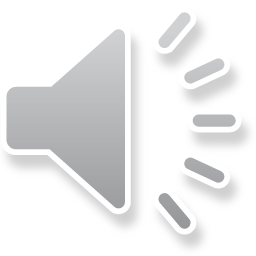 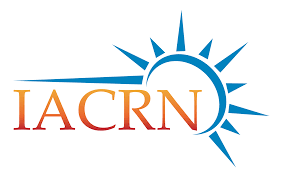 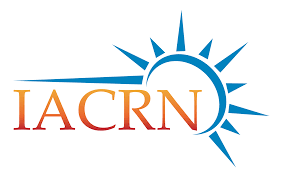 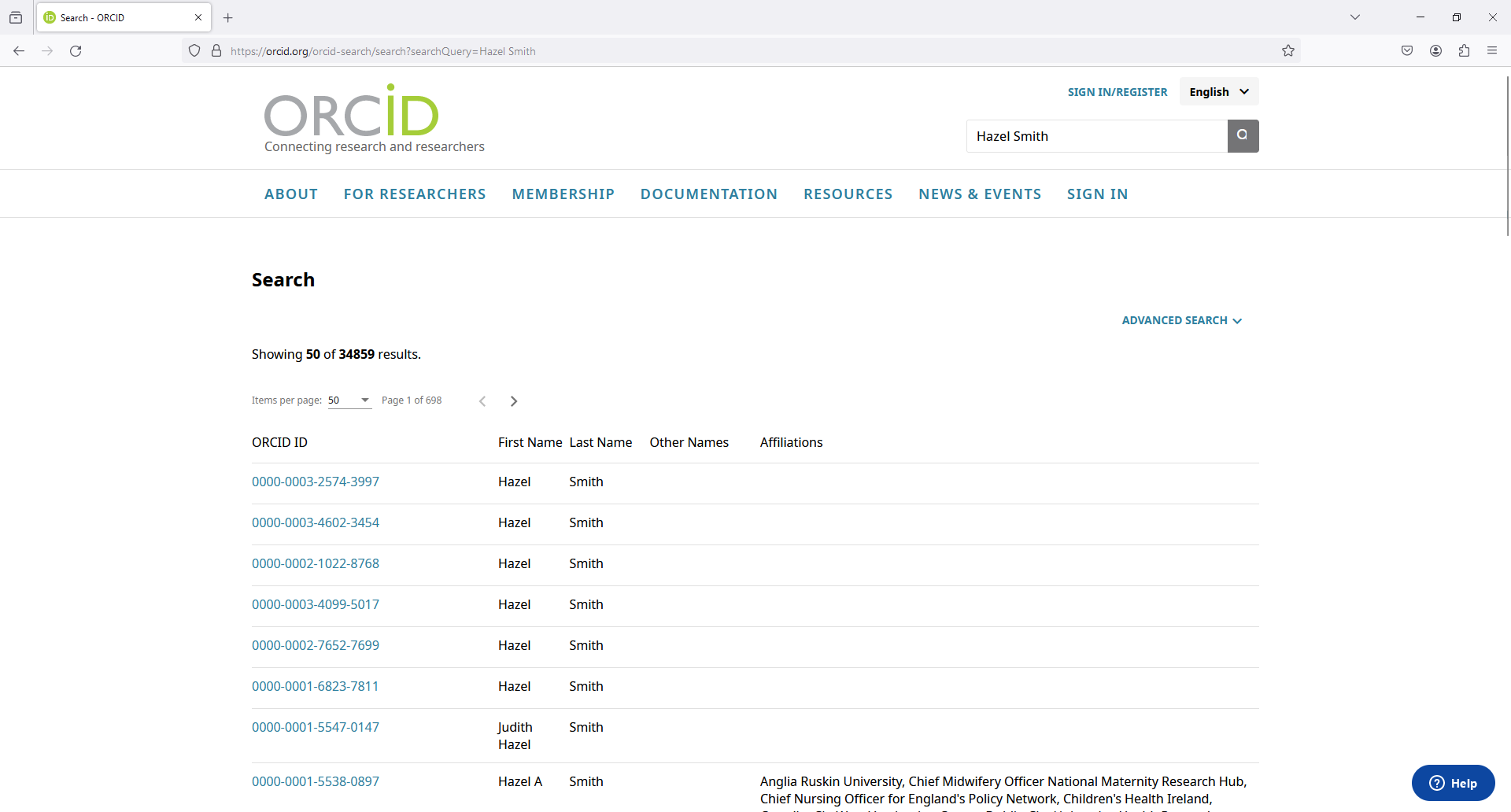 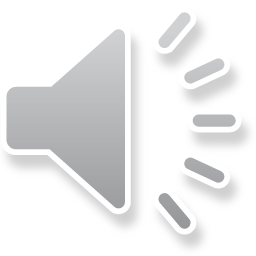 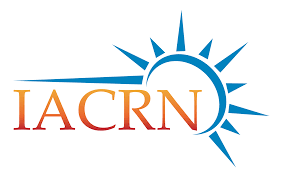 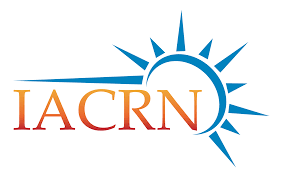 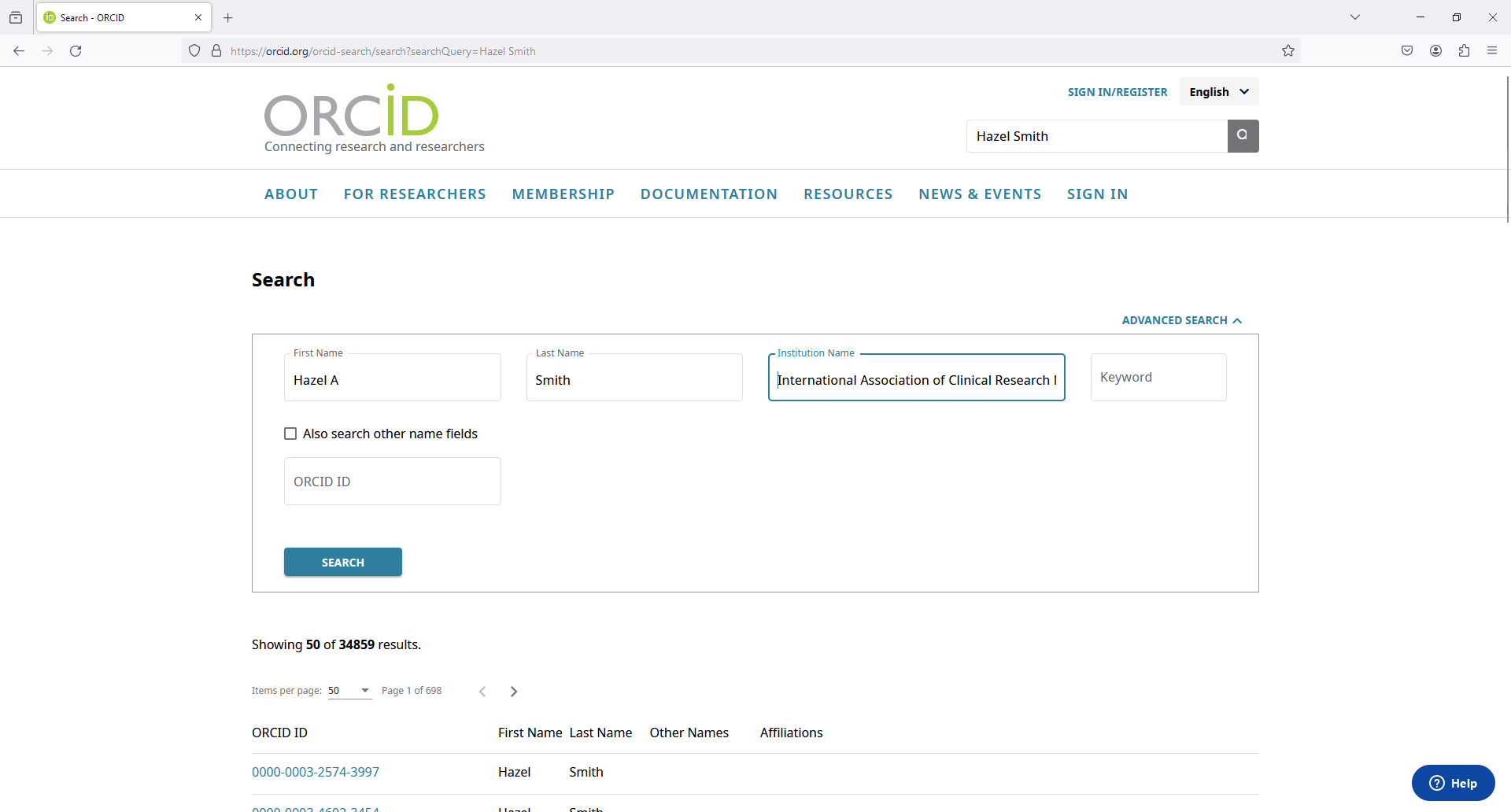 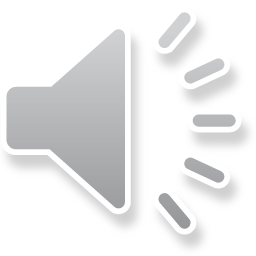 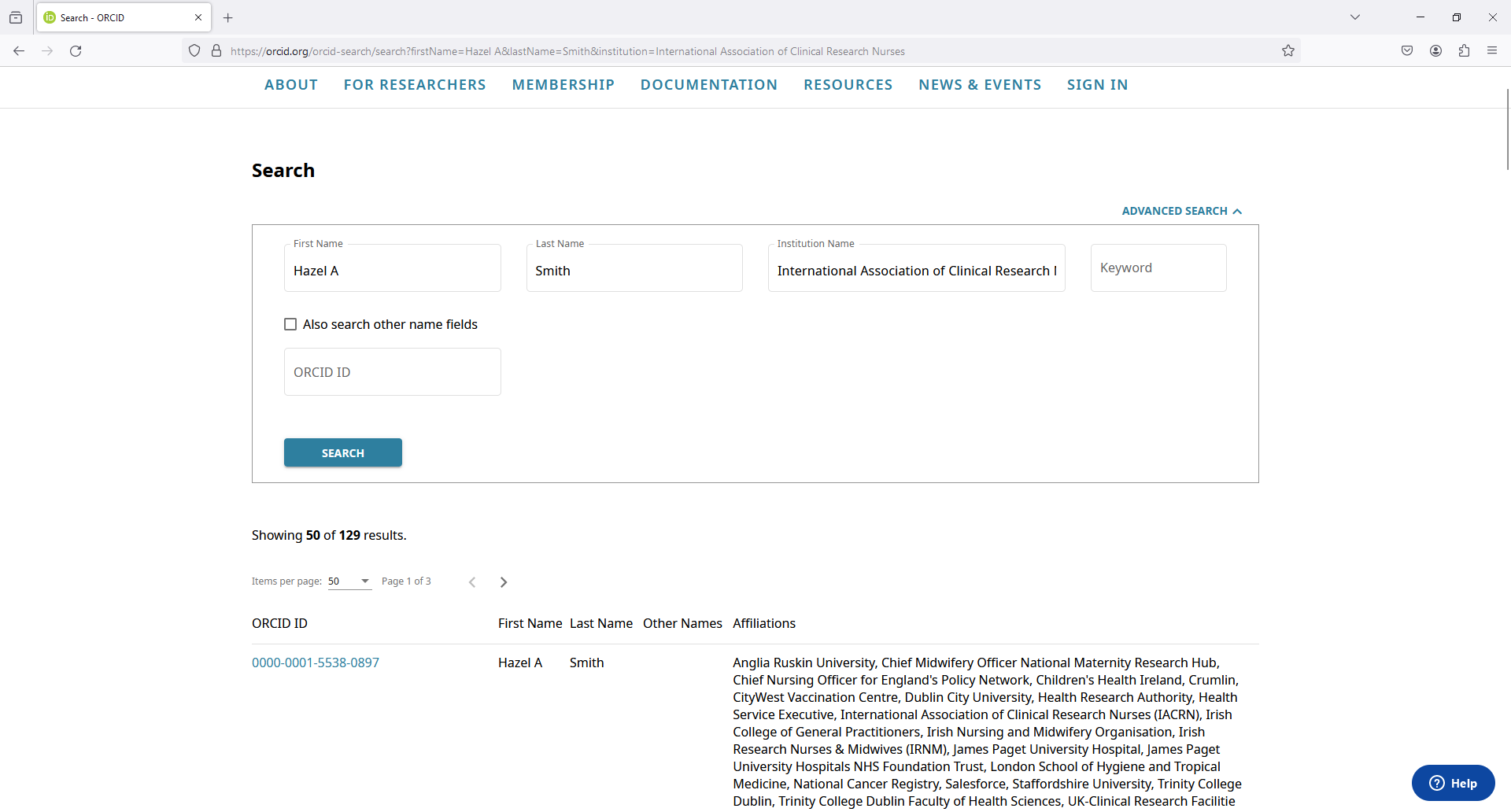 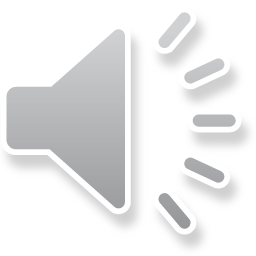 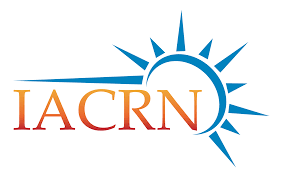 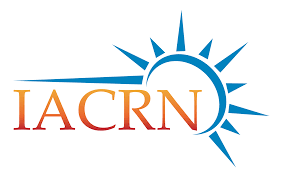 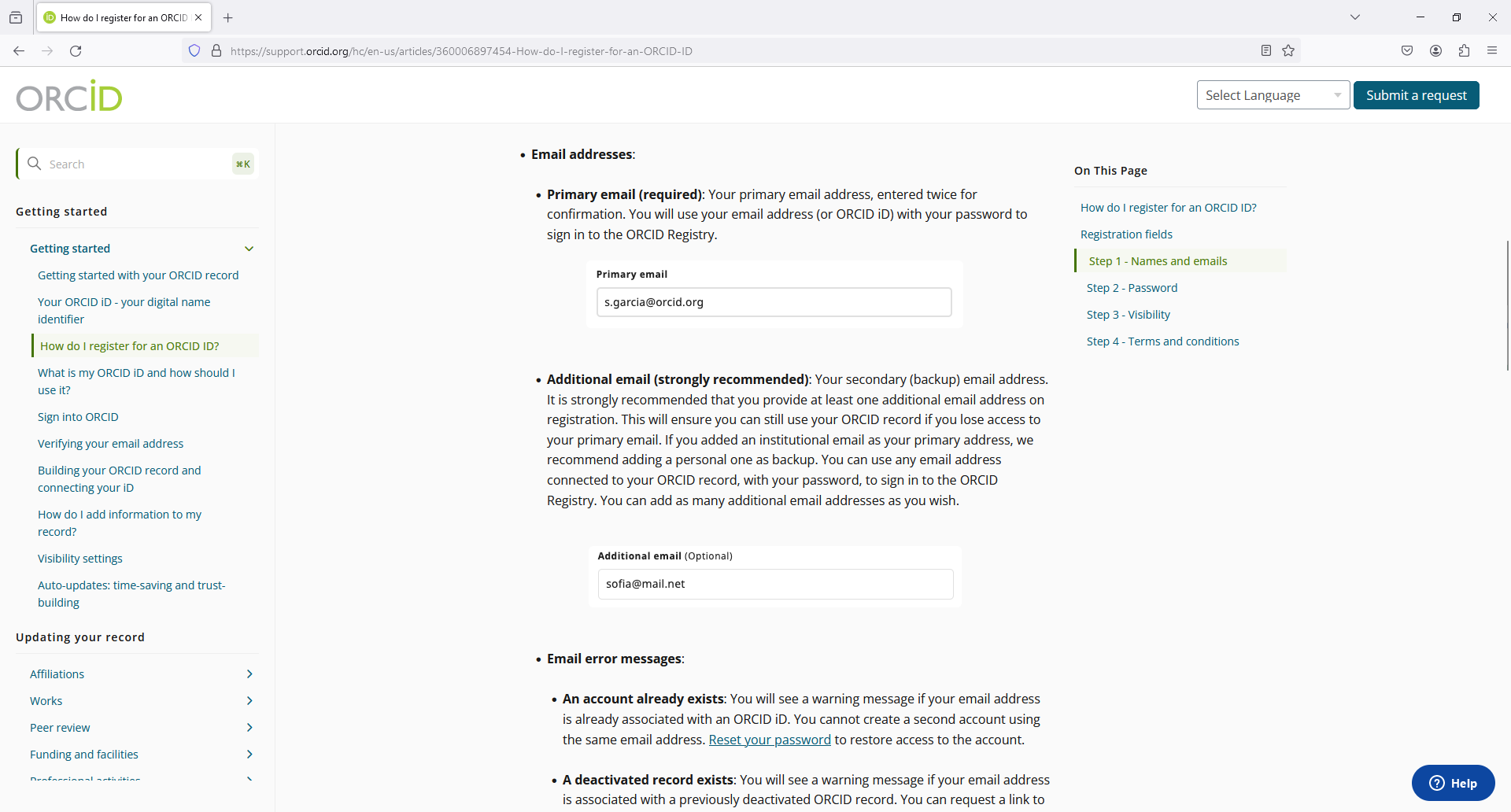 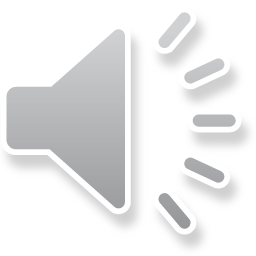 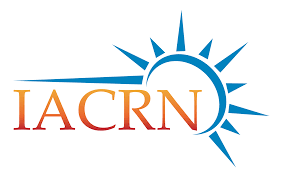 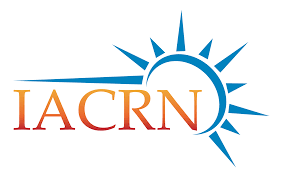 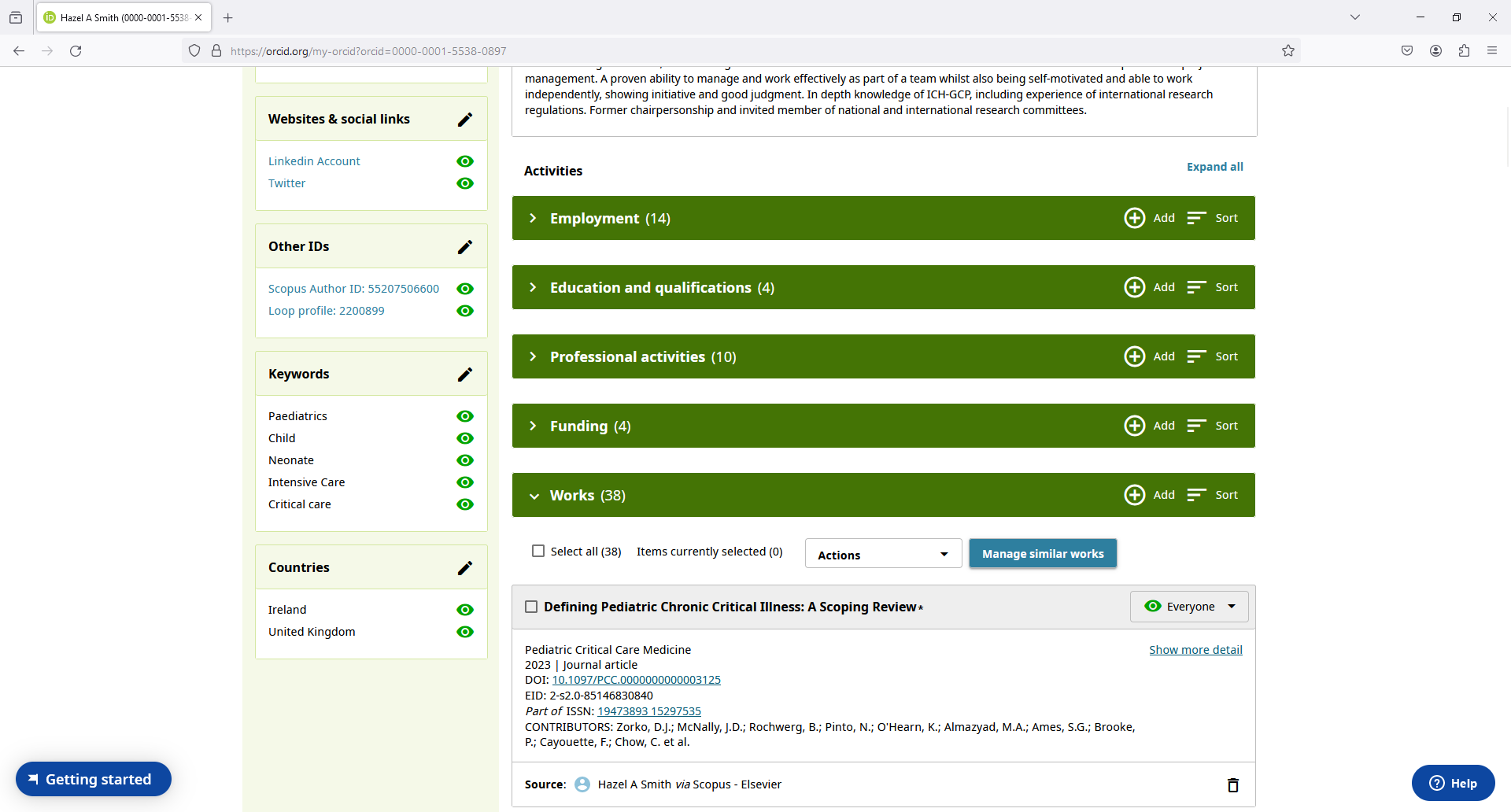 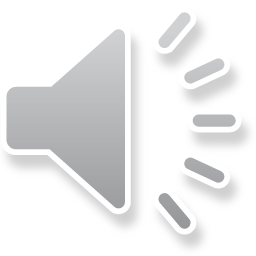 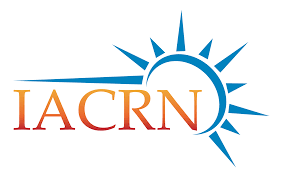 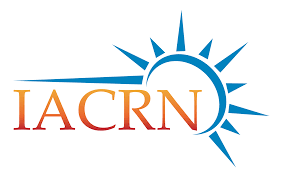 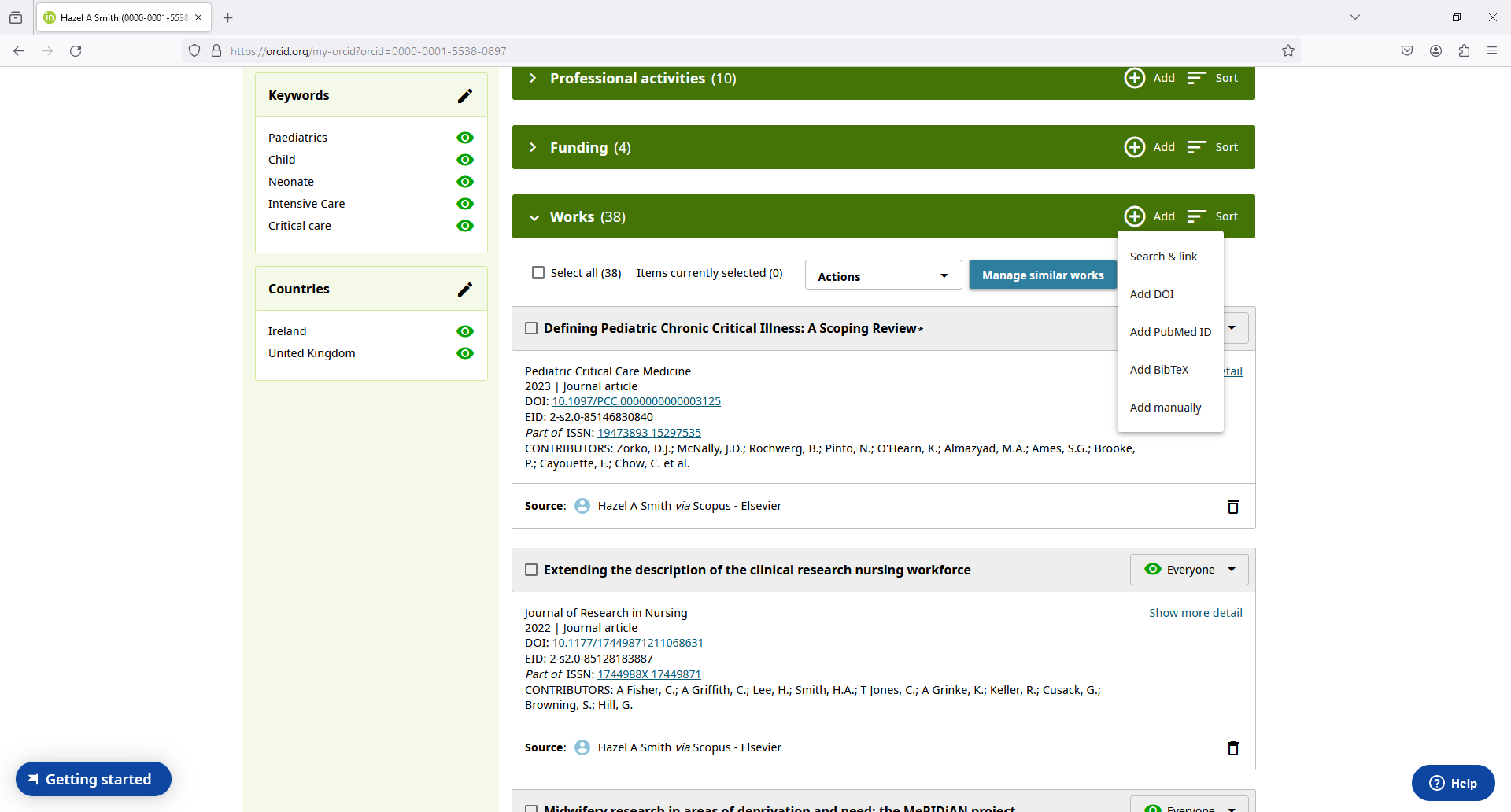 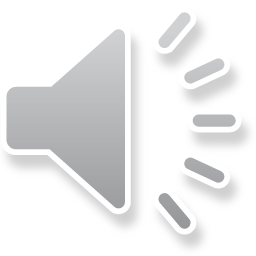 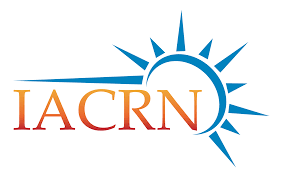 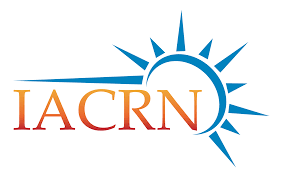 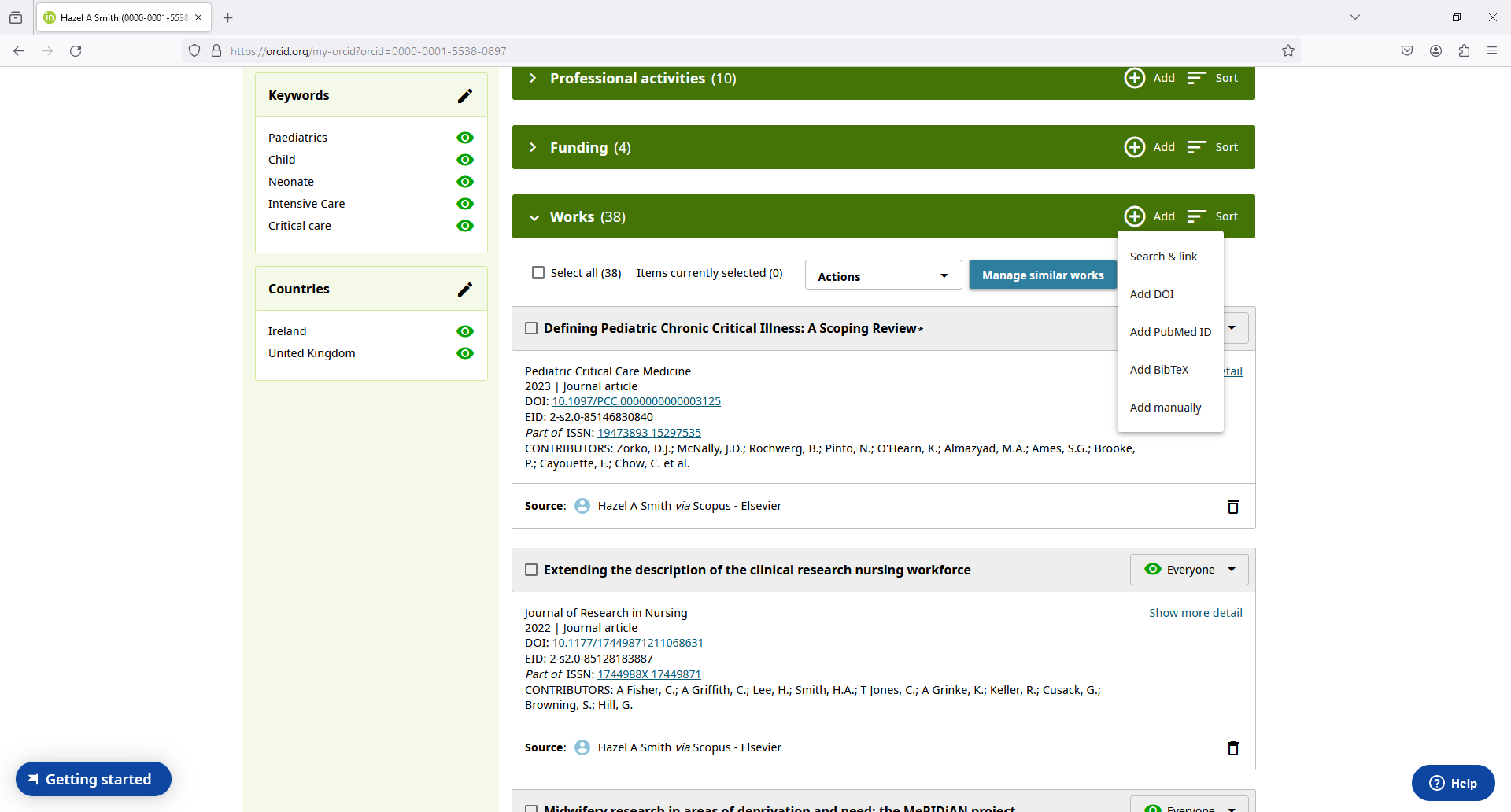 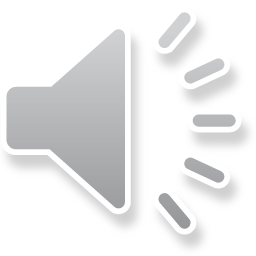 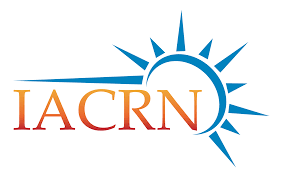 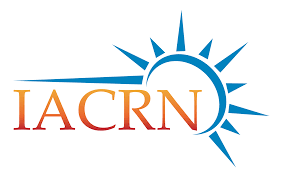 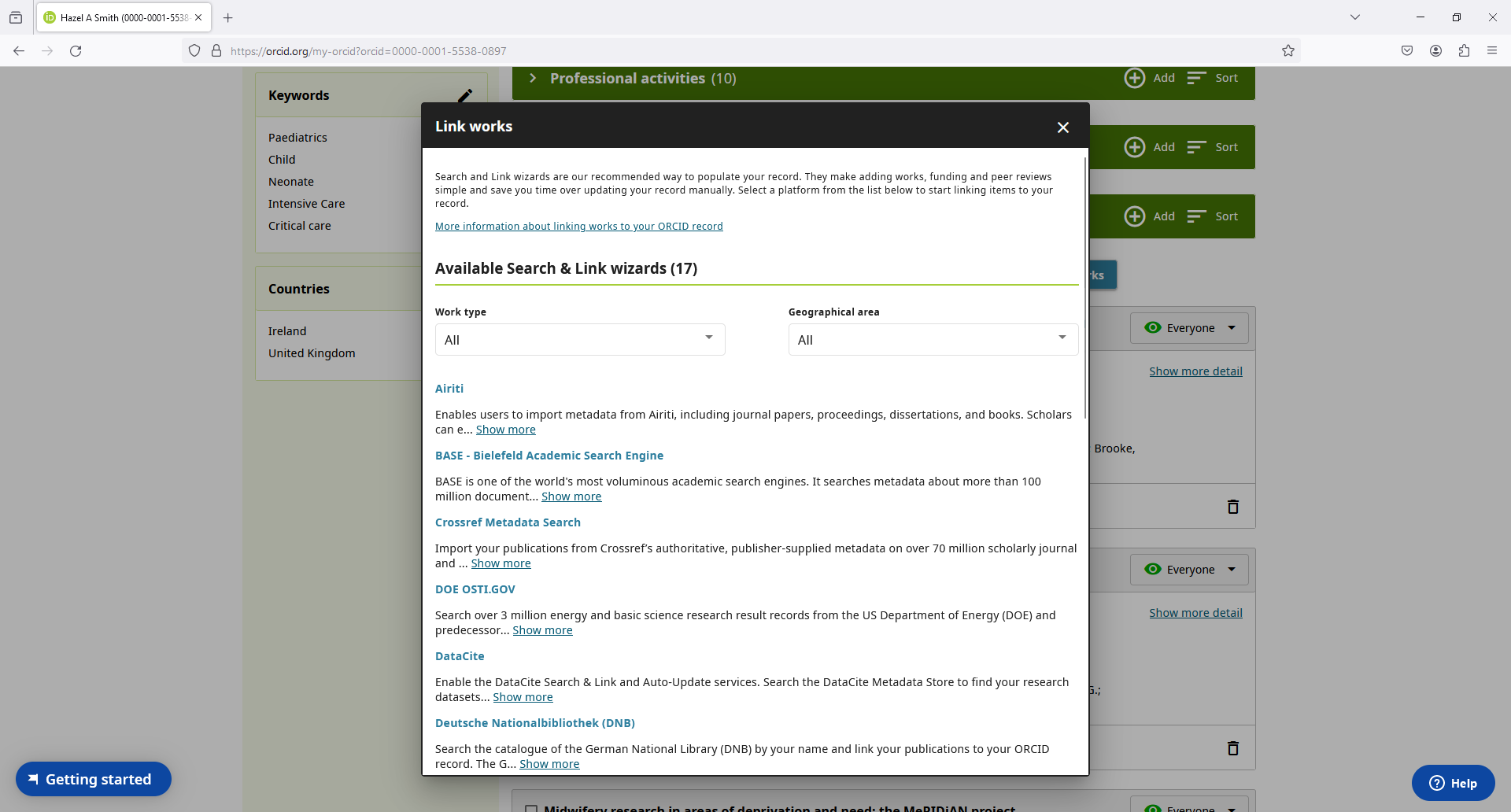 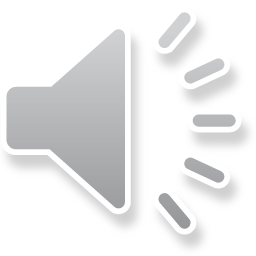 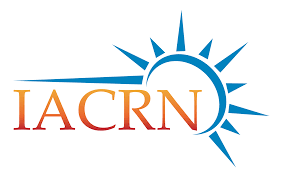 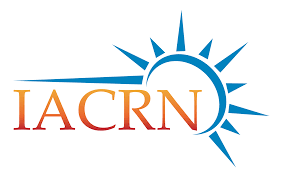 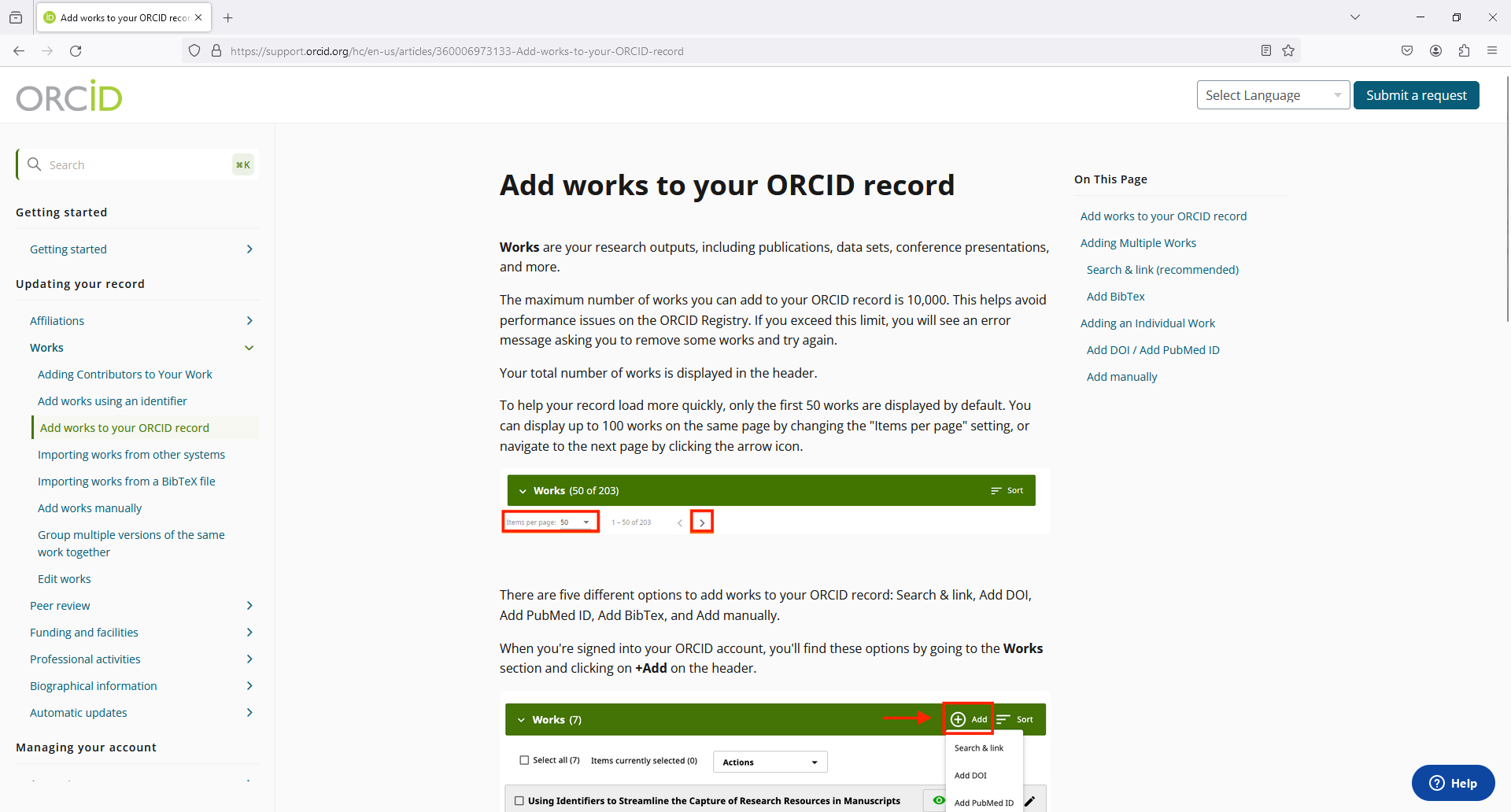 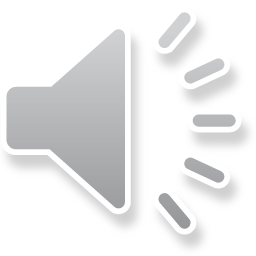 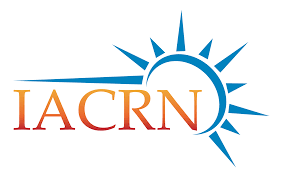 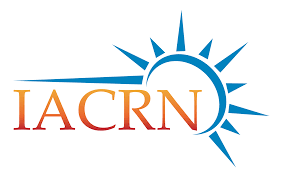 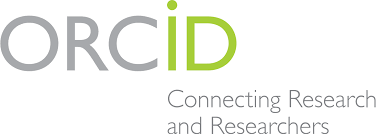 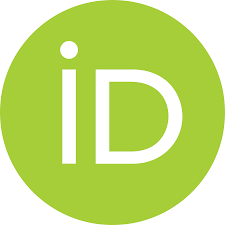 ORCiD Account
Dr Hazel A Smith
(IACRN Research Committee)
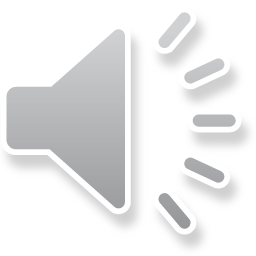 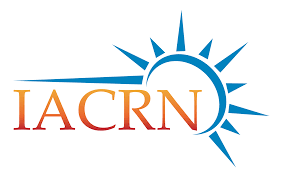 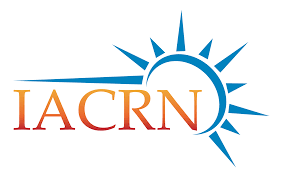